Øyvind Nordahl Næss/VG/NTB scanpix
Kapittel 8 Språk i kontakt
Fleirspråkligheit
Tenk etter
1 Kva for språk meistrar du skriftleg?
2 Kva for språk kan du gjere deg forstått på?
3 Tenk gjennom kor mange du kjenner som har eit anna morsmål enn norsk. Pregar dette norsken til desse personane?
4 Er fleirspråklegheit for deg eit negativt, positivt eller nøytralt ord?
For 60 år sidan
ikkje alle lærte engelsk på skulen
uvanleg å reise utanlands
få hadde eit anna morsmål enn norsk i Noreg
samisk kultur blei undertrykt
mangfald var ikkje noko mål for kulturpolitikken
I dag
mange har eit anna morsmål enn norsk
samisk er offisielt språk i dei samiske områda
engelsk er vanleg i arbeidslivet
nordmenn reiser mykje
eit mål at alle skal lære to framandspråk
Innvandring
Fri innvandring på 1970-talet
arbeidsinnvandring, hovudsakleg frå India og Pakistand
Slutt på fri innvandring i 1979
Schengen-avtalen frå 2001 → fri flyt av arbeidskraft innanfor EU → stor innvandring frå europeiske land
Språk i Noreg
Nynorsk og bokmål er likestilte, offisielle skriftspråk
Minoritetsspråk: 
Samisk har særstilling fordi det er eit urfolksspråk
Nasjonale minoritetsspråk
kvensk 
romanes		minoritetar som har vore i Noreg
norsk romani		i fleire hundre år. Språka 
jiddisk		har få brukarar
norsk teiknspråk
Innvandra språk i dag
Dei største innvandra folkegruppene i Noreg kjem frå (i rekkefølge): 
	
	Polen, Sverige, Pakistan, Somalia, Irak, Tyskland, Litauen, Vietnam, Danmark, Iran og Russland
Ulike former for fleirspråklegheit
Innvandra fleirspråklegheit → folk som flyttar til nytt land og lærer nytt språk

Akademisk fleirspråklegheit → framandspråk vi lærer på skulen

Innfødd fleirspråklegheit → situasjonen for f.eks. dei fleste samisktalande
Språkleg rikdom → betre læring
Tidleg læring av andre språk er positivt, lærer språk betre i ung alder 
Engelskundervisning frå 1.-klasse
Læring av språk tek ikkje opp plass i hjernen slik at det blir mindre plass til andre ting
dette gjeld også mindre brukte språk
Utvidar kapasiteten
Språklæring aukar evna til å lære språk, og aukar evna til å lære generelt
fordi ein øver opp abstrakt tenking
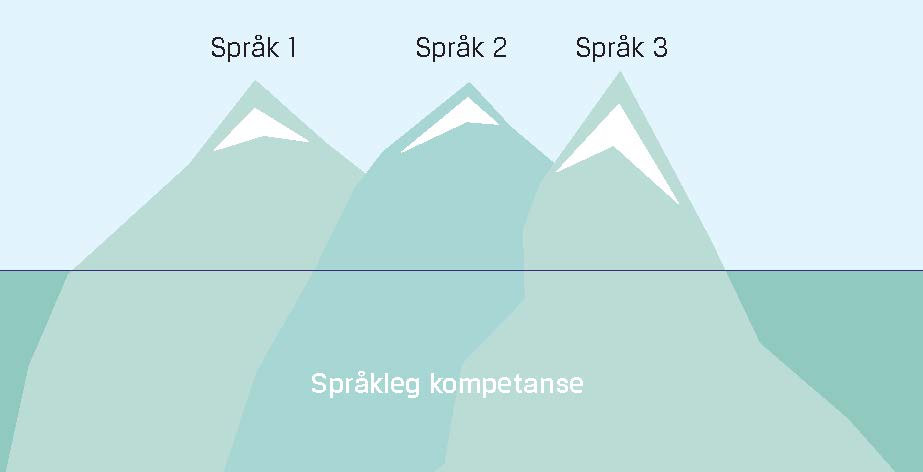 Du - ein fleirspråkleg person
Europarådet: Etter 10.-klasse har alle
- evne til å lese og skrive to variantar av norsk, nynorsk og bokmål
– evne til å bruke ein munnleg variant av norsk og forstå andre menneske som snakkar sine eigne variantar
– evne til å forstå og bruke skriftleg og munnleg engelsk
– evne til å forstå munnlege og skriftege former for svensk og dansk"
Maktforhold mellom språk
Open prestisje: fleirtalsspråket

Skjult prestisje: små språk har prestisje i sine krinsar

Kva for språk har prestisje for deg?
Språkleg konkurranse
Når små språk møter fleirtalsspråk
Små språk får problem med å rekruttere nye brukarar
mellom anna pga. tre myter om språk: 
Ikkje alle språk er like gode
språk med få brukarar vil forsvinne
tospråklegheit er skadeleg
→ desse mytene stemmer ikkje
Språkskifte frå nynorsk til bokmål
Overgangen frå nynorsk til bokmål er avhengig av situasjonen rundt språkbrukaren: 
I Sogn og Fjordane
mykje nynorsk overalt
5 % skifter
I Valdres
mindre nynorsk, meir bokmål
75 % skifter
Eit resultat av myter om små språk?
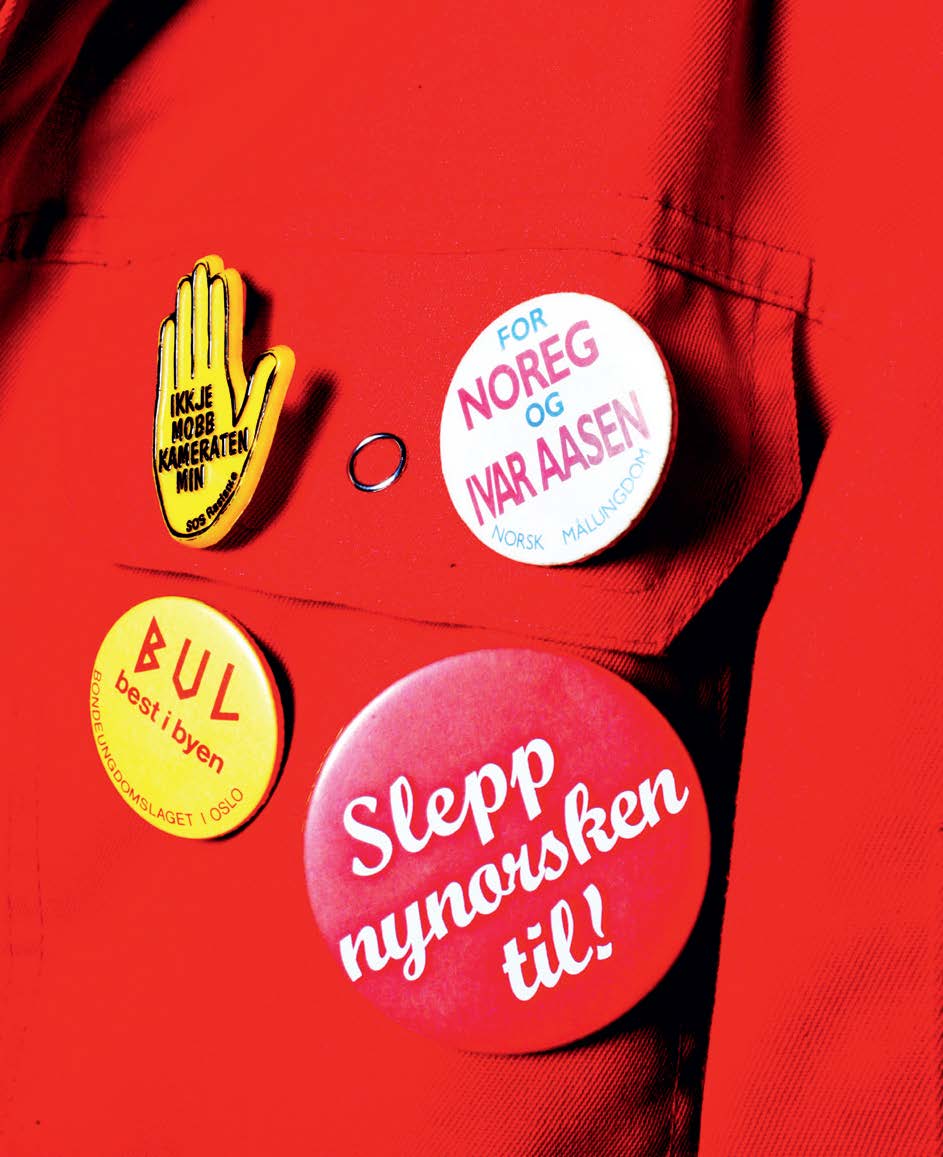 Siv Johanne Seglem/Dagbladet/All Over Press
Ein norsk multietnolekt
Variant av oslomål, blandar ord og uttale frå ulike innvandrarspråk
Situasjonsbestemt bruk av varianten
Uttrykker gruppetilhøyre
handlar ikkje om manglande meistring!
ofte kalla «kebabnorsk»
Språk og yrkesgrupper
Medisin og biologi (m.fl.) - latinske ord
latin var lingua franca i vitskapen
I dag: engelsk er lingua franca i vitskapen (også)
Juss - presise formuleringar og ord med heilt spesifikke tydingar
Sportsjournalistikk - kreativ språkbruk som spelar på følelsar
Engelsk i oljebransjen
Engelsktalande arbeidskraft vart «importert»
påverka ordforrådet
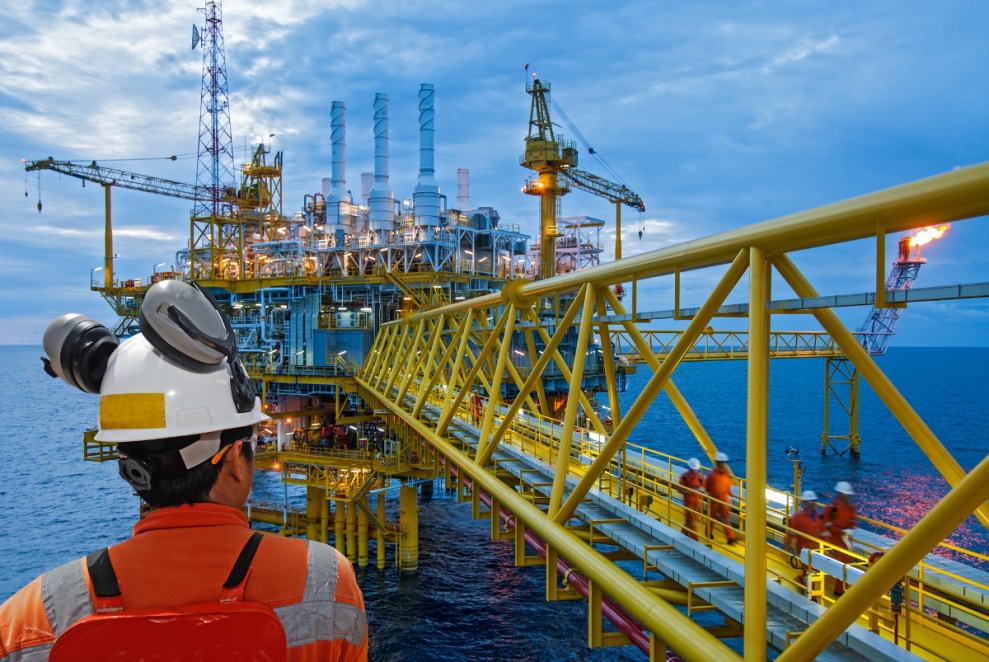 think4photop/Shutterstock
1980-talet: forsøk på å fornorske
språkdatabasen Terminol
fordi ein frykta kulturelt tap
og for å gjera det tryggare på platformene

I dag - blanding av engelsk og norsk: «sjøtt den valven»